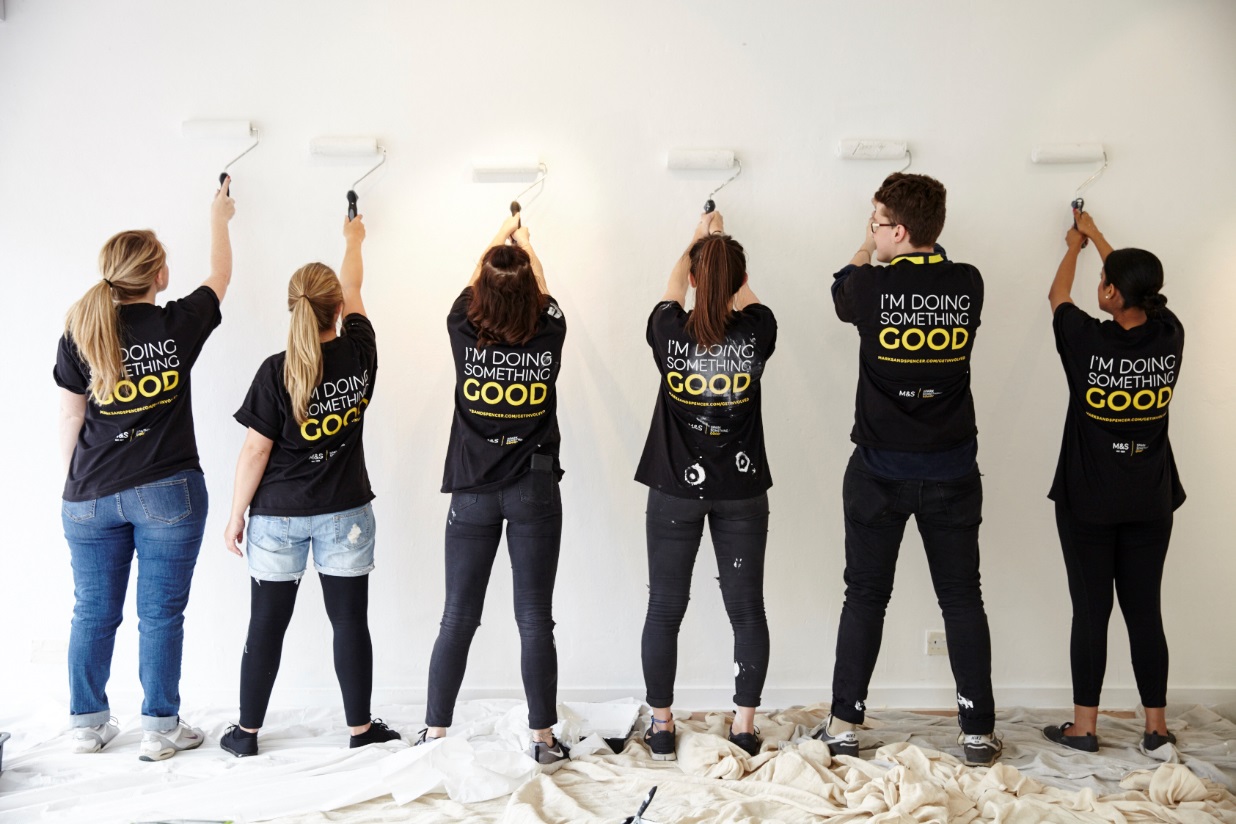 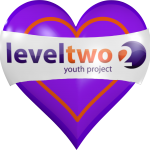 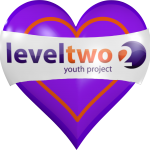 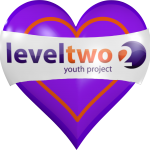 5th JUNE 2017
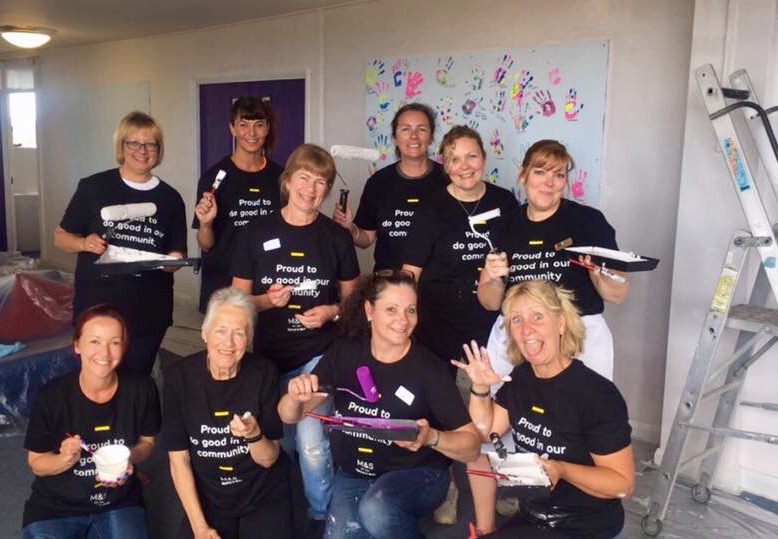 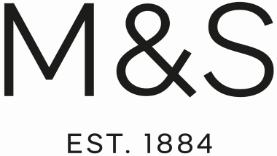 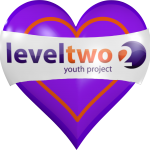 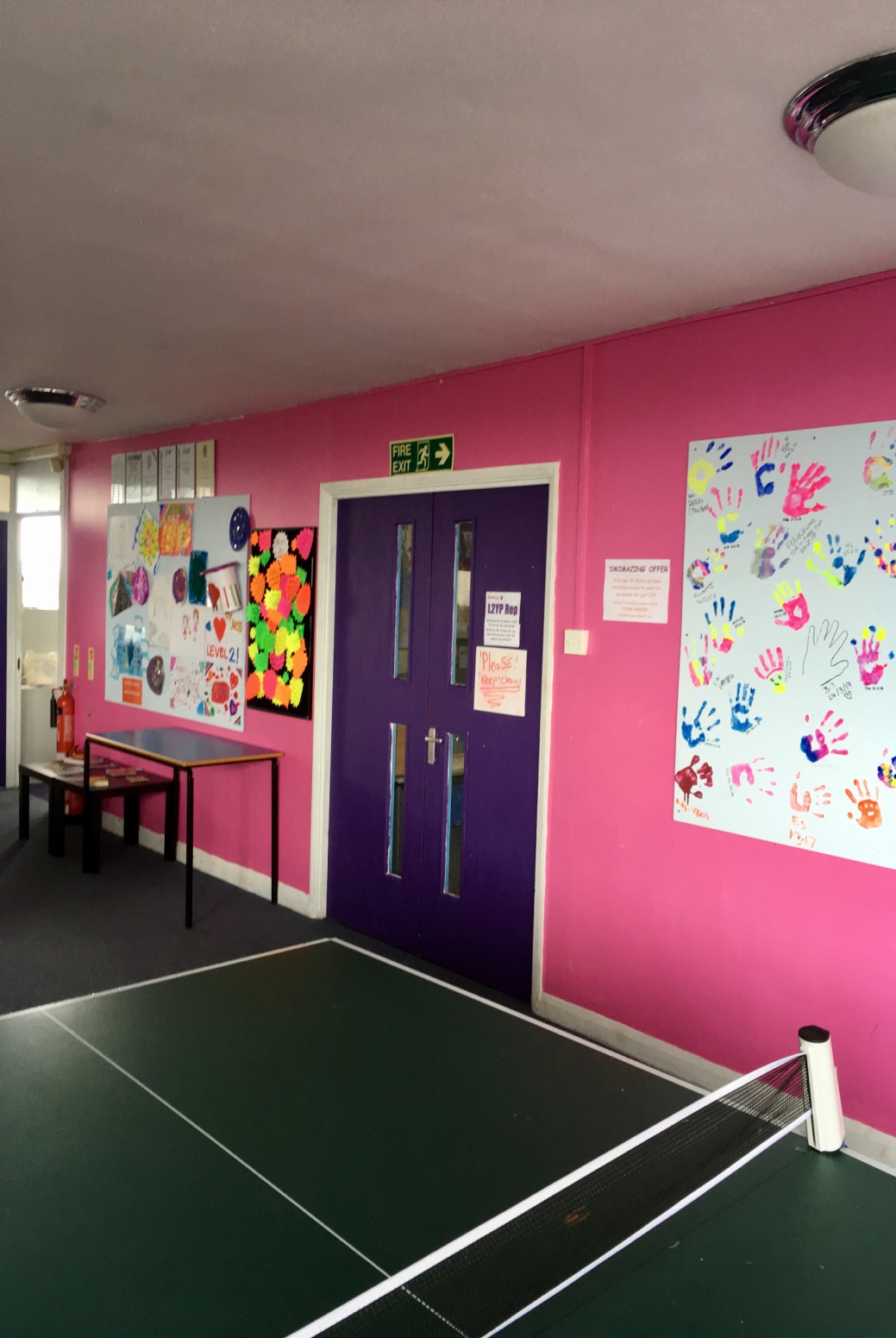 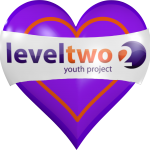 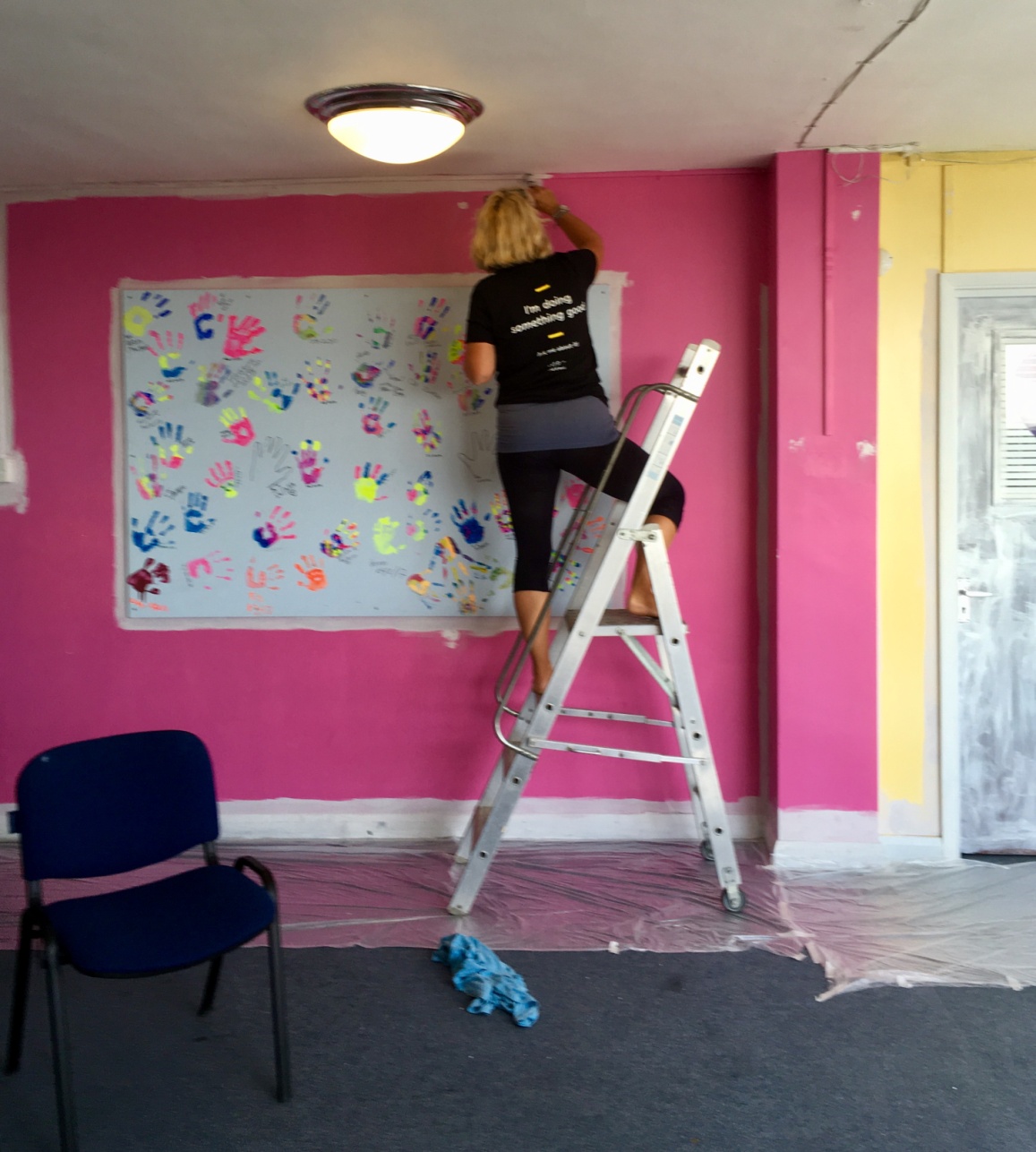 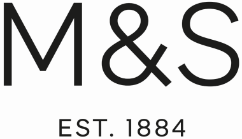 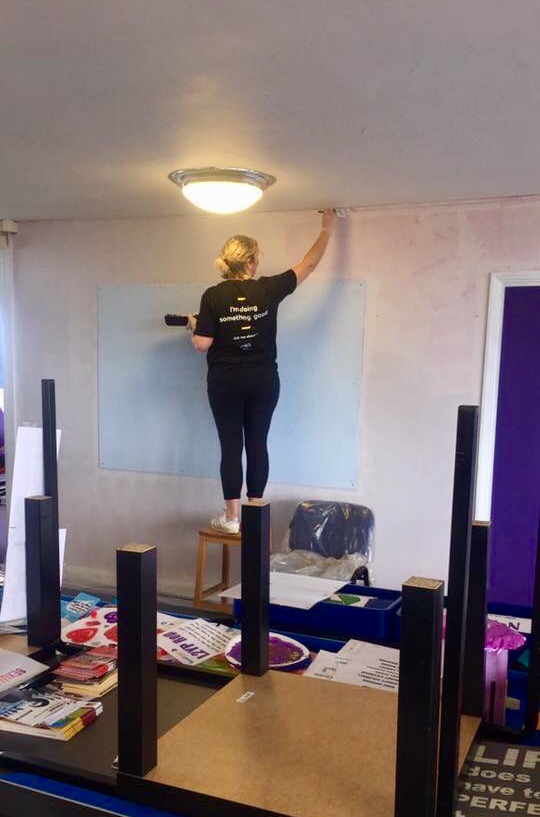 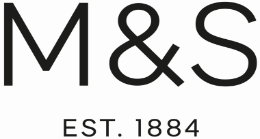 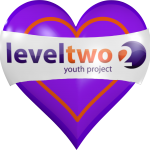 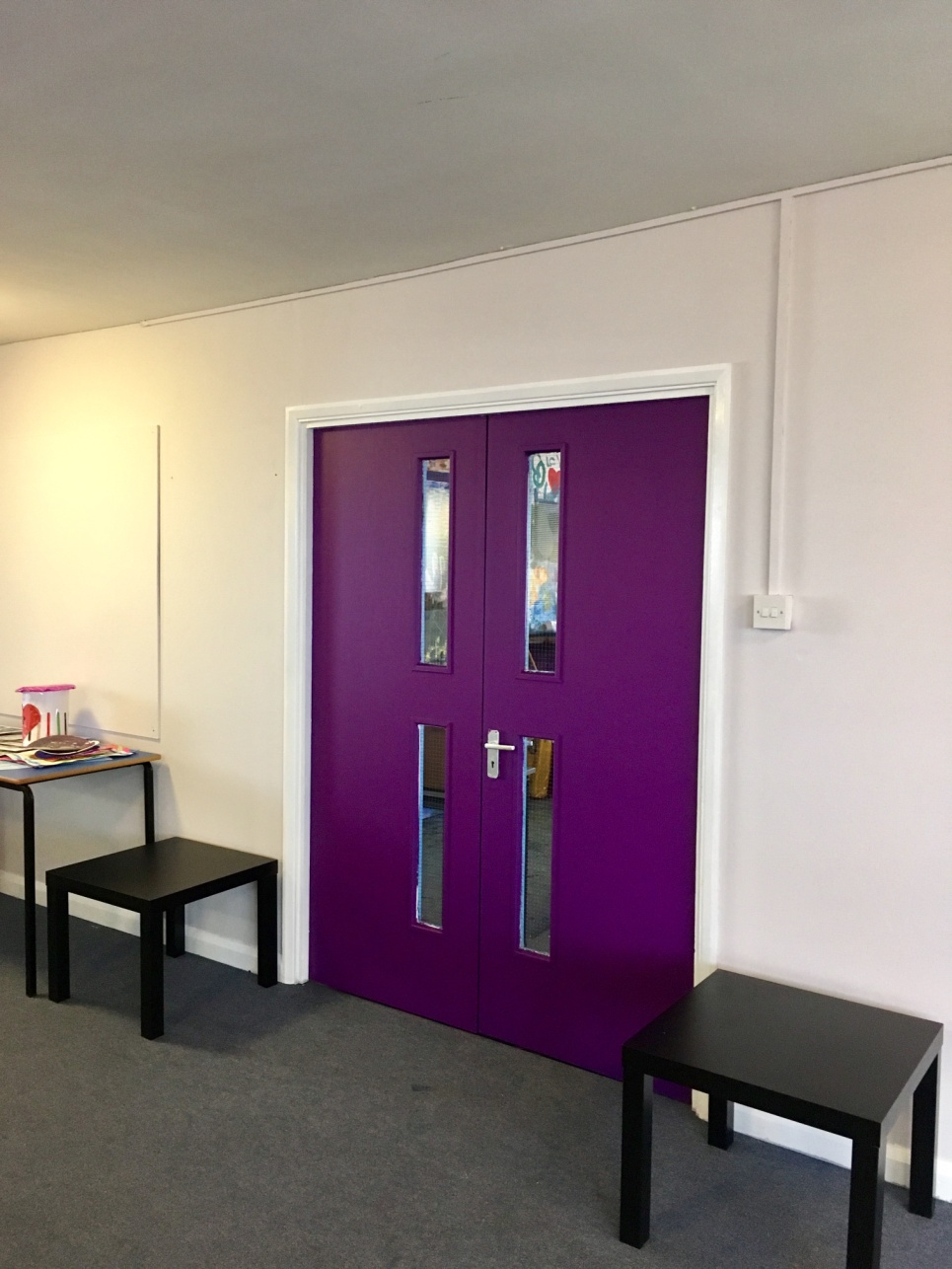 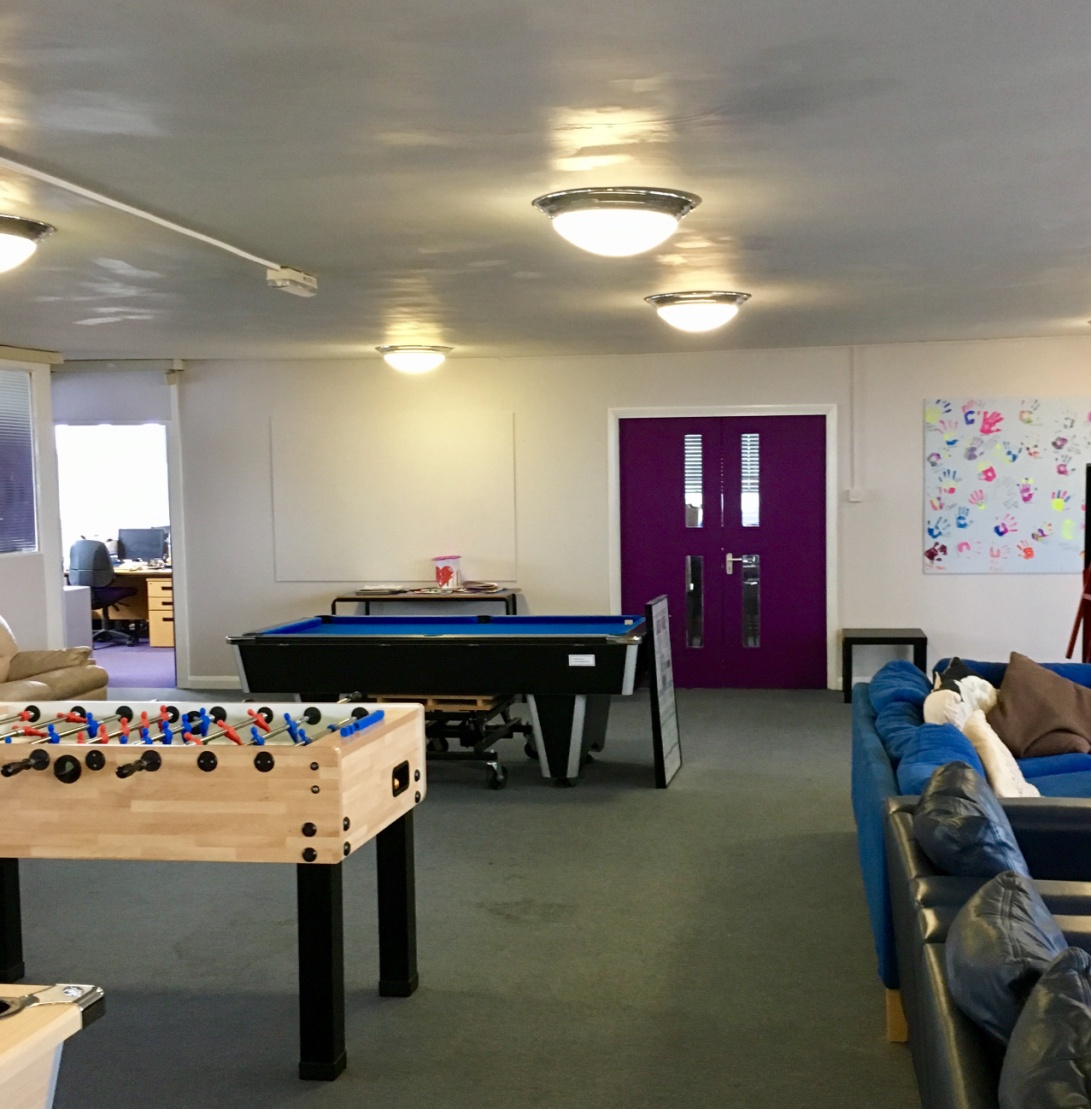 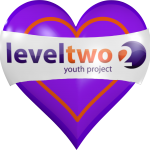 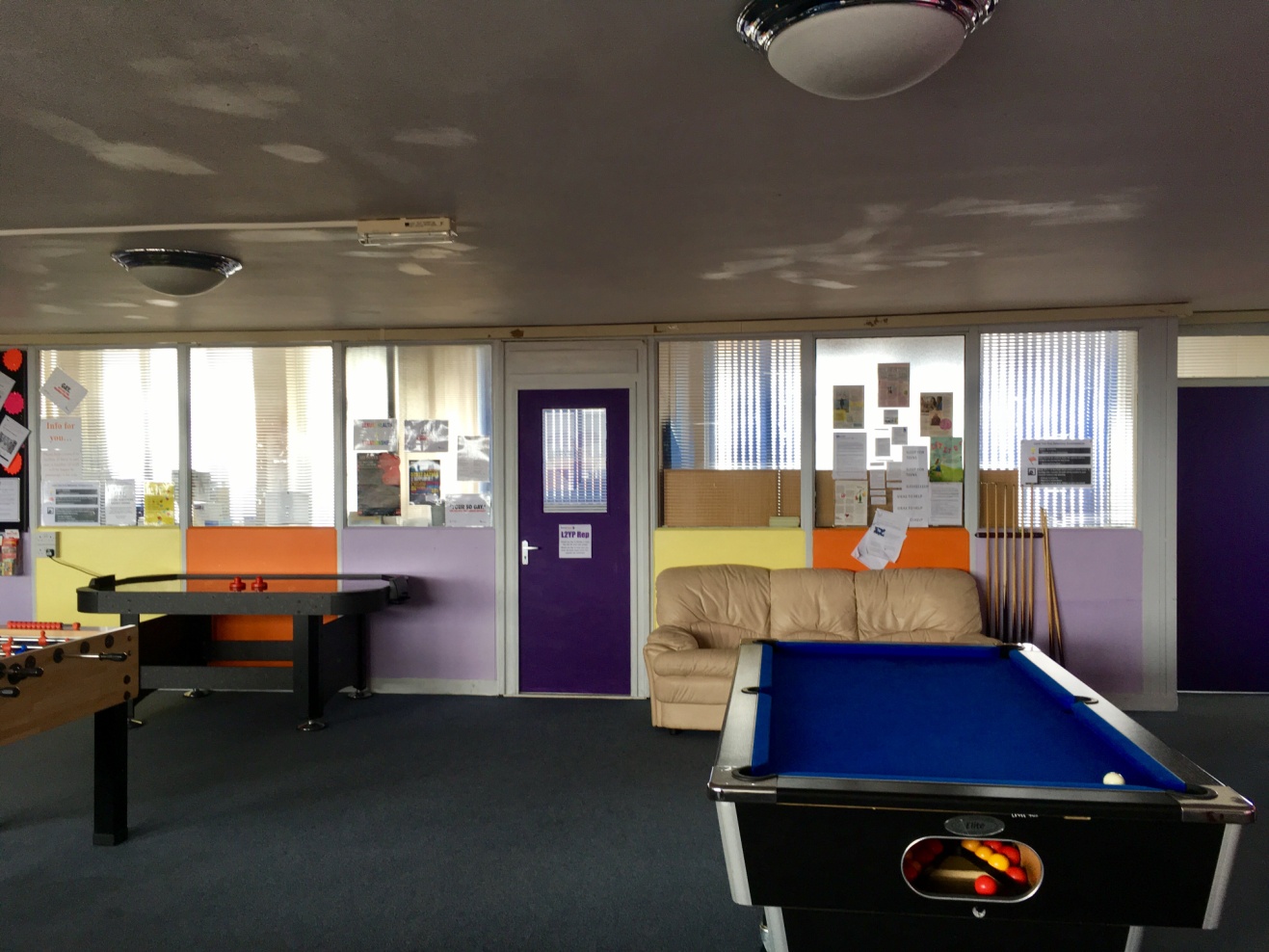 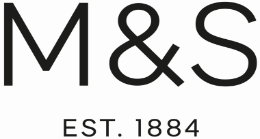 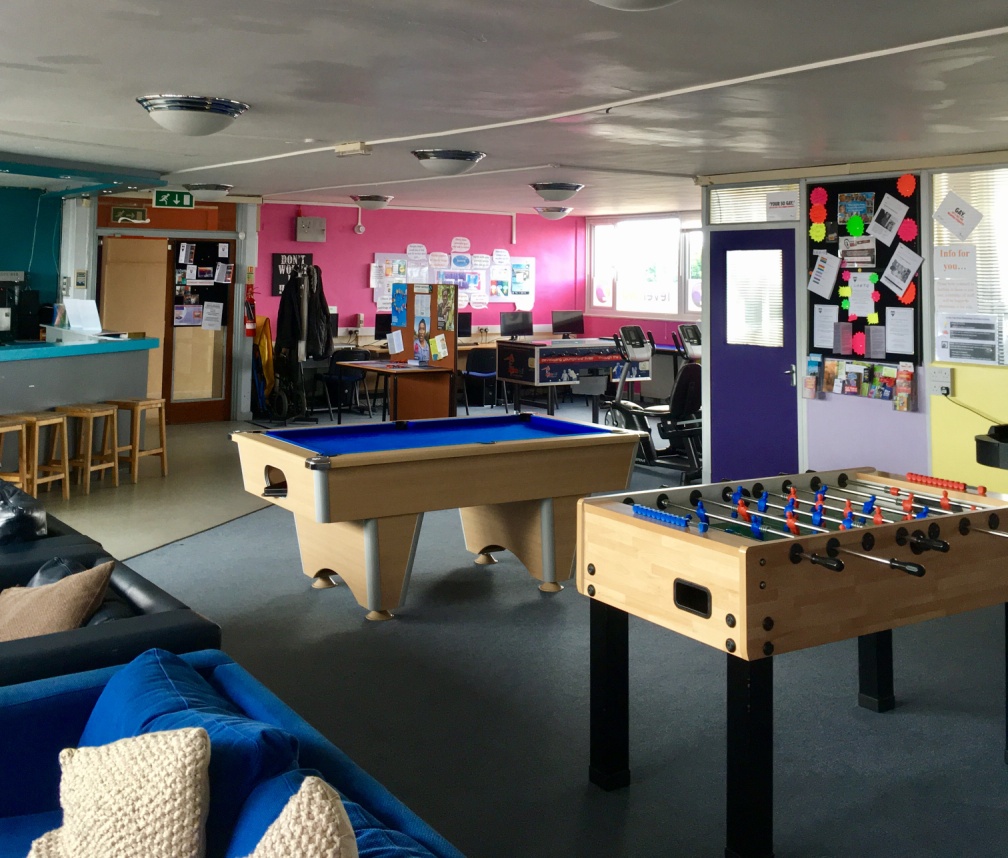 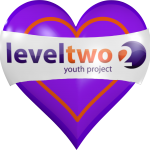 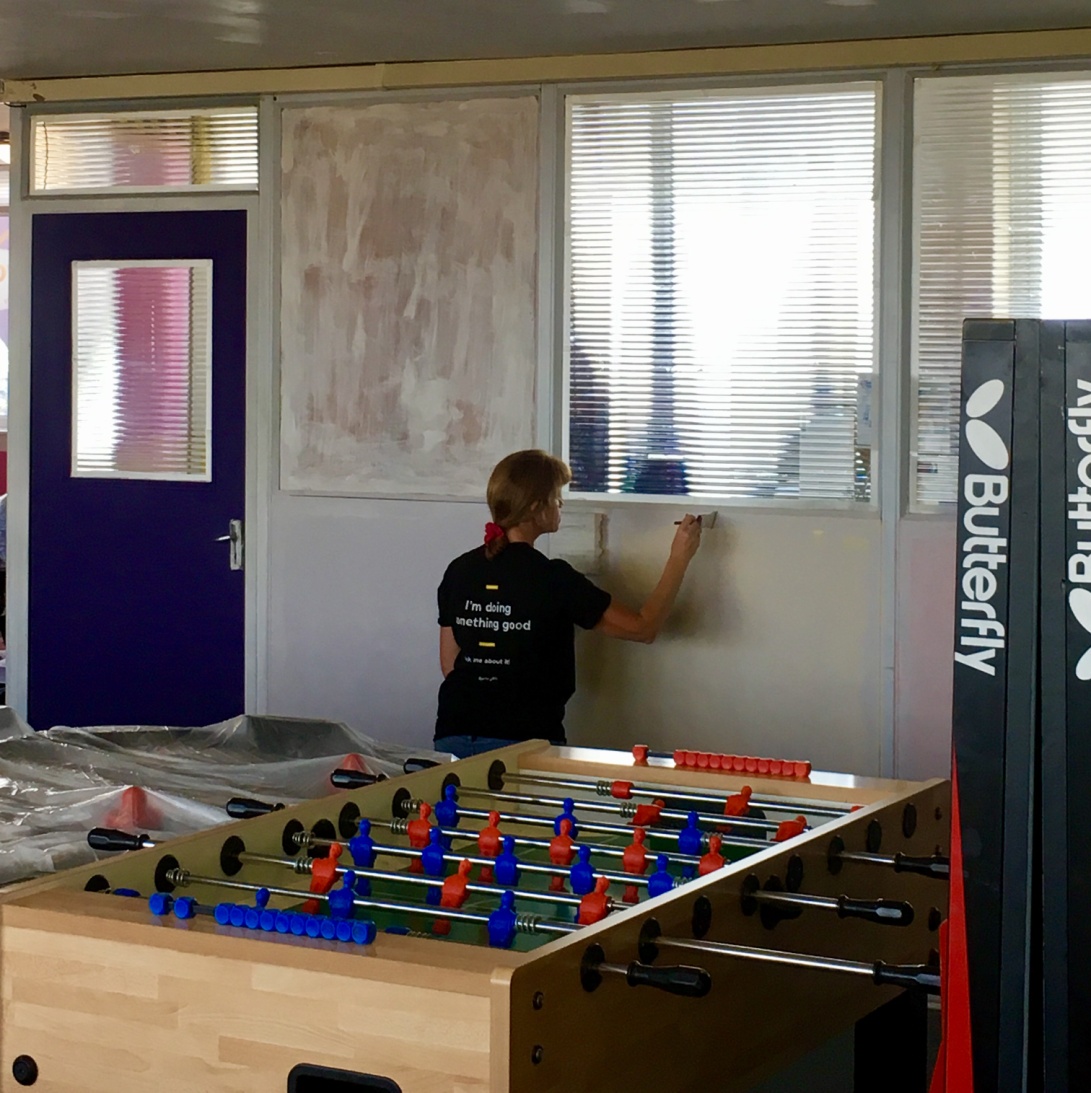 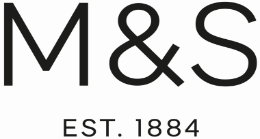 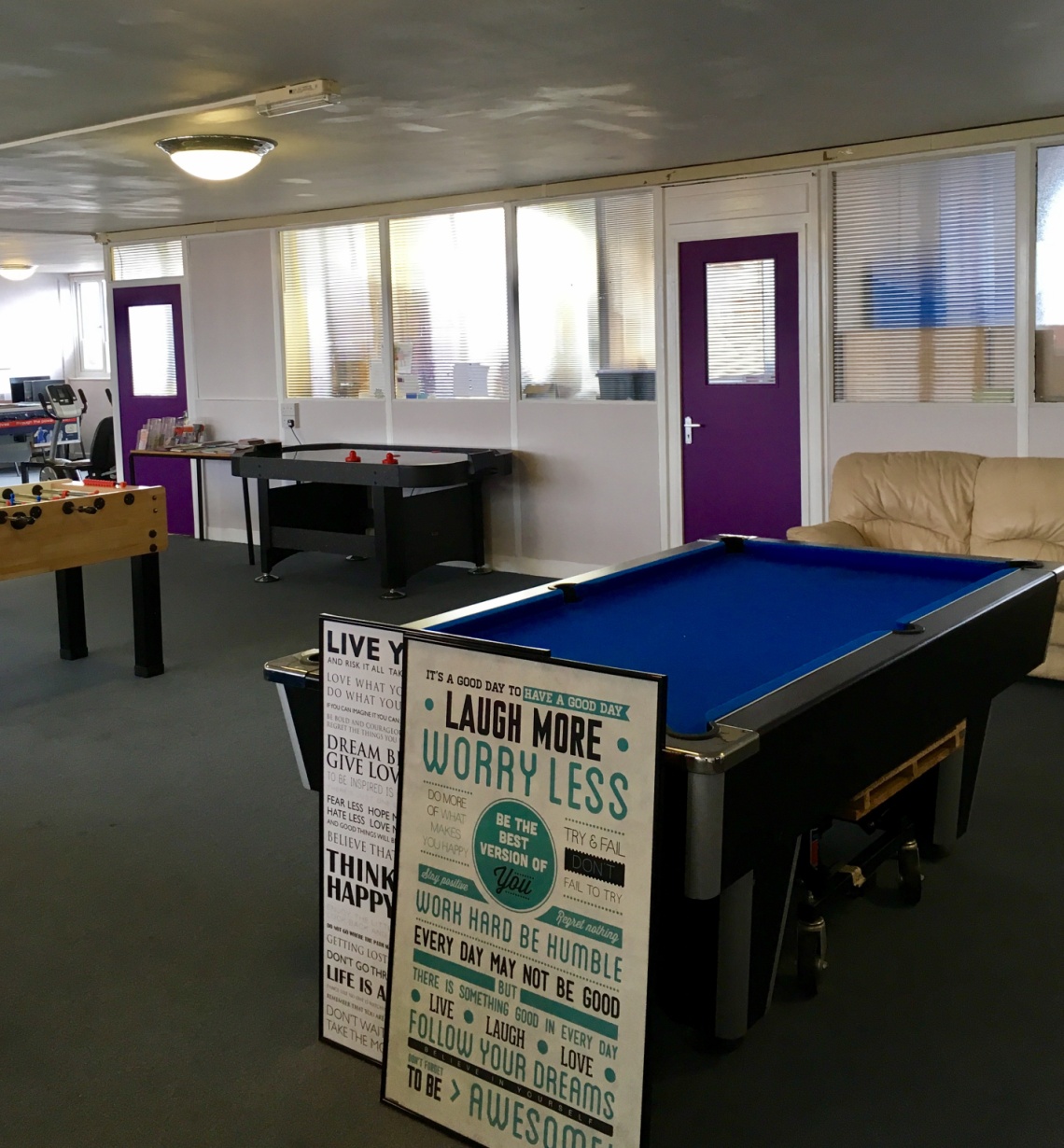 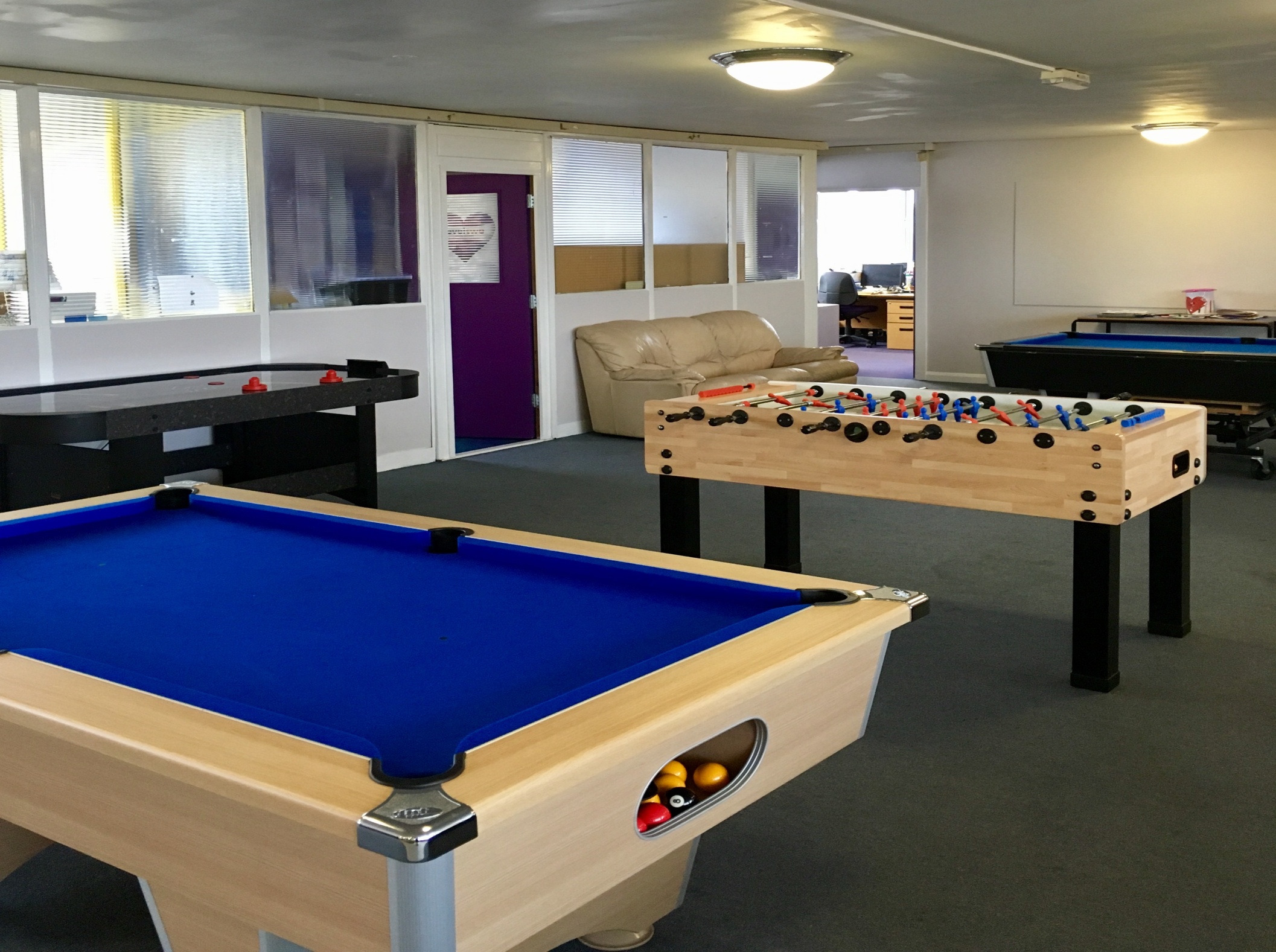 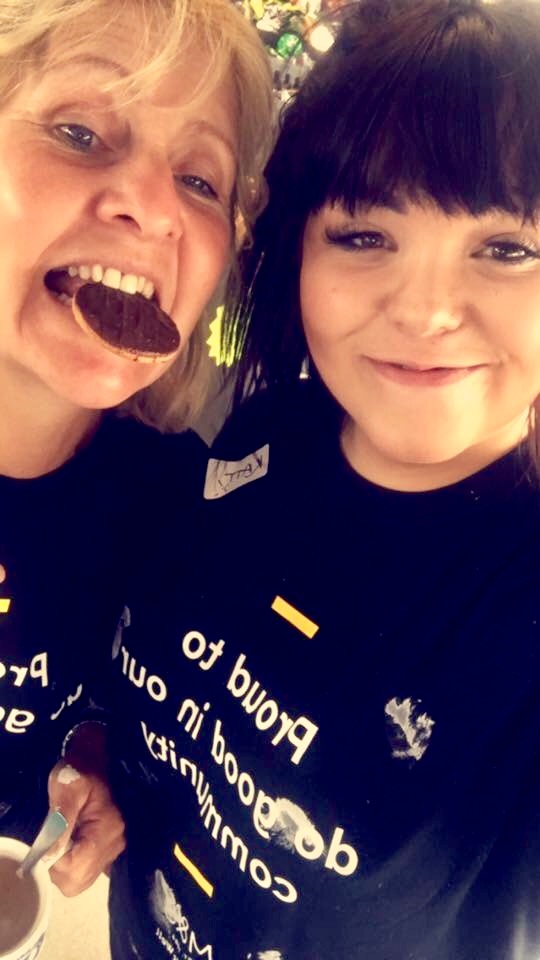 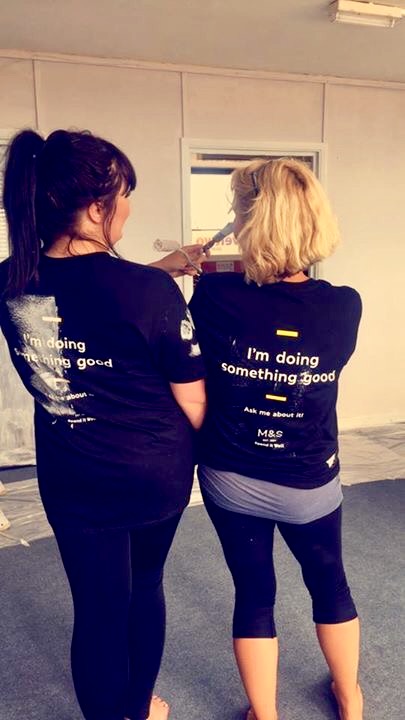 The hospitality team.........
The Entertainment...
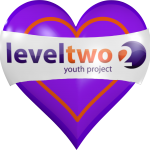 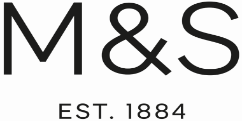 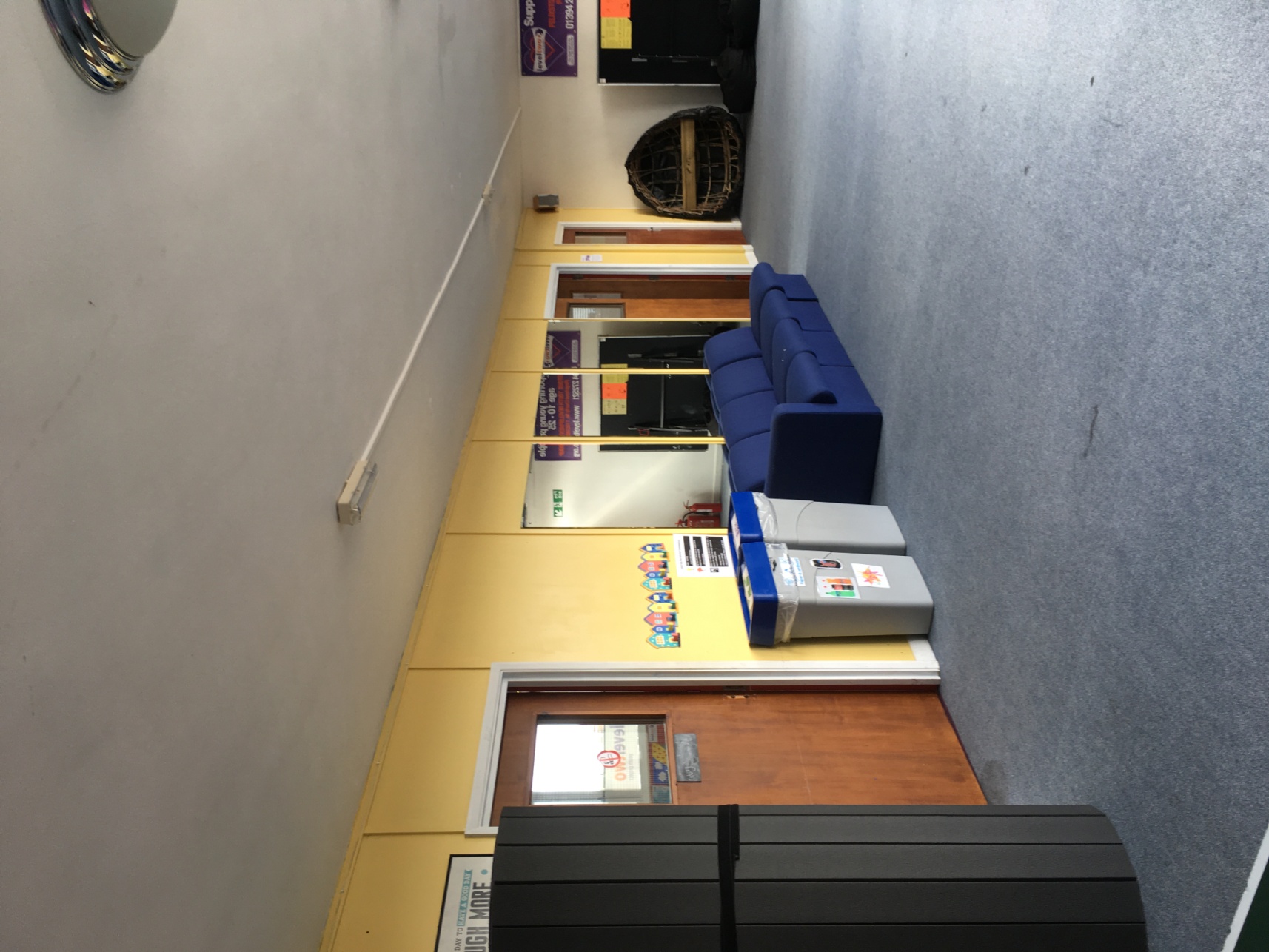 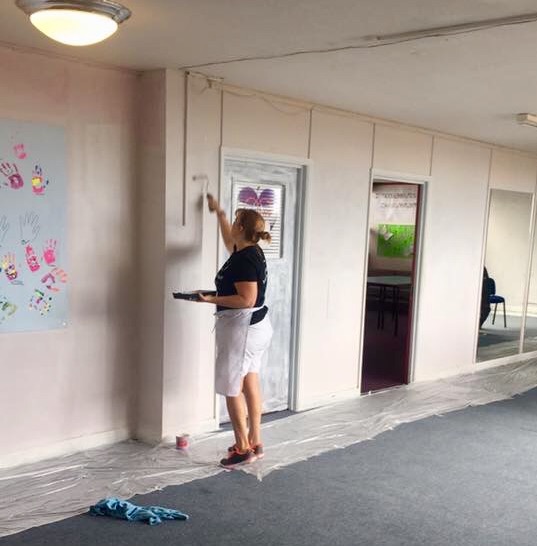 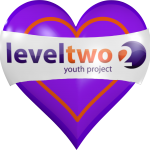 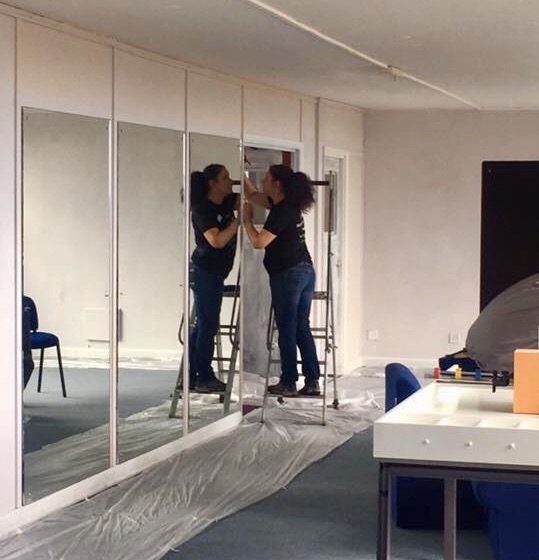 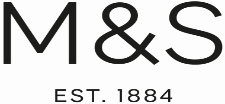 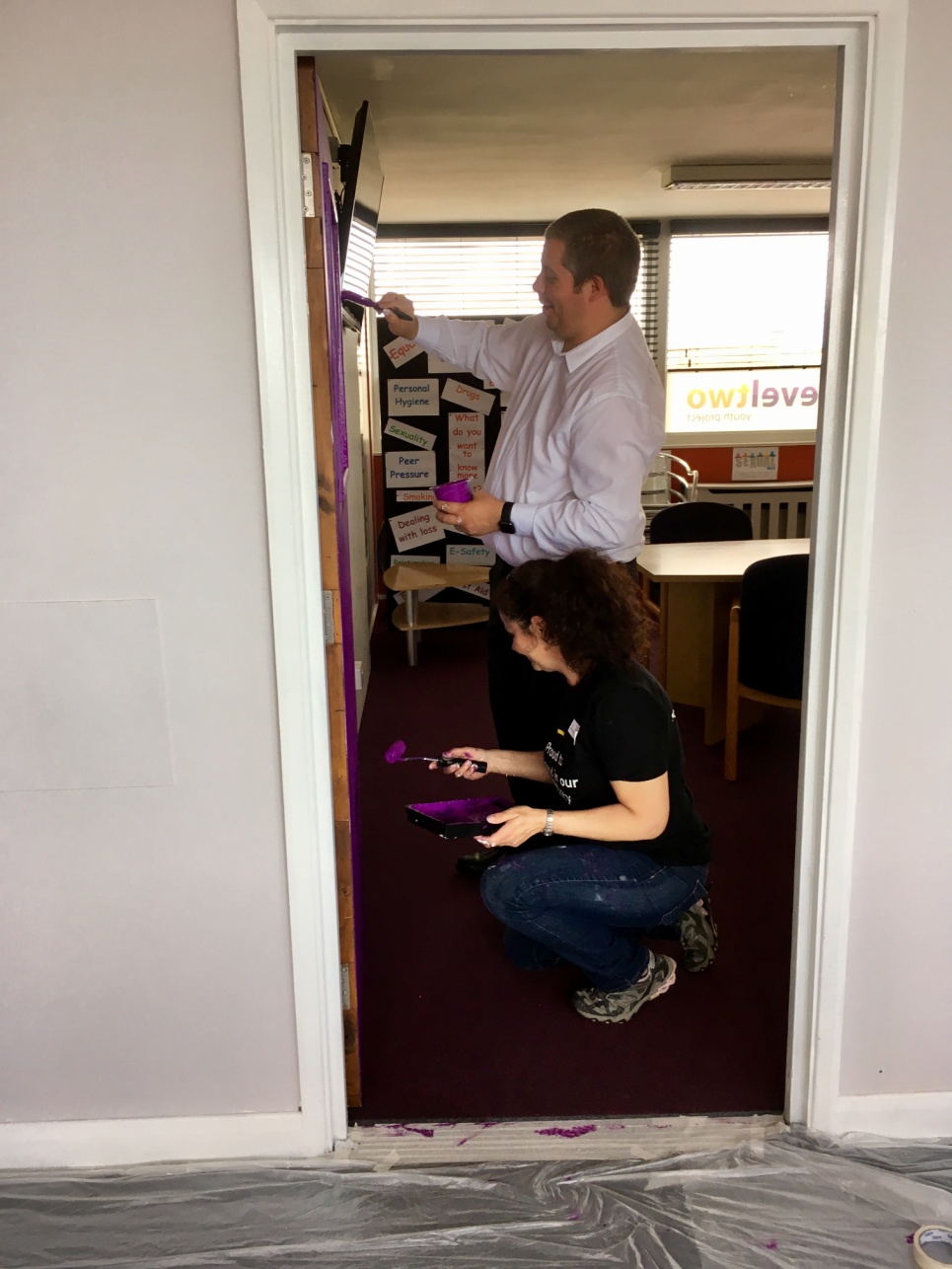 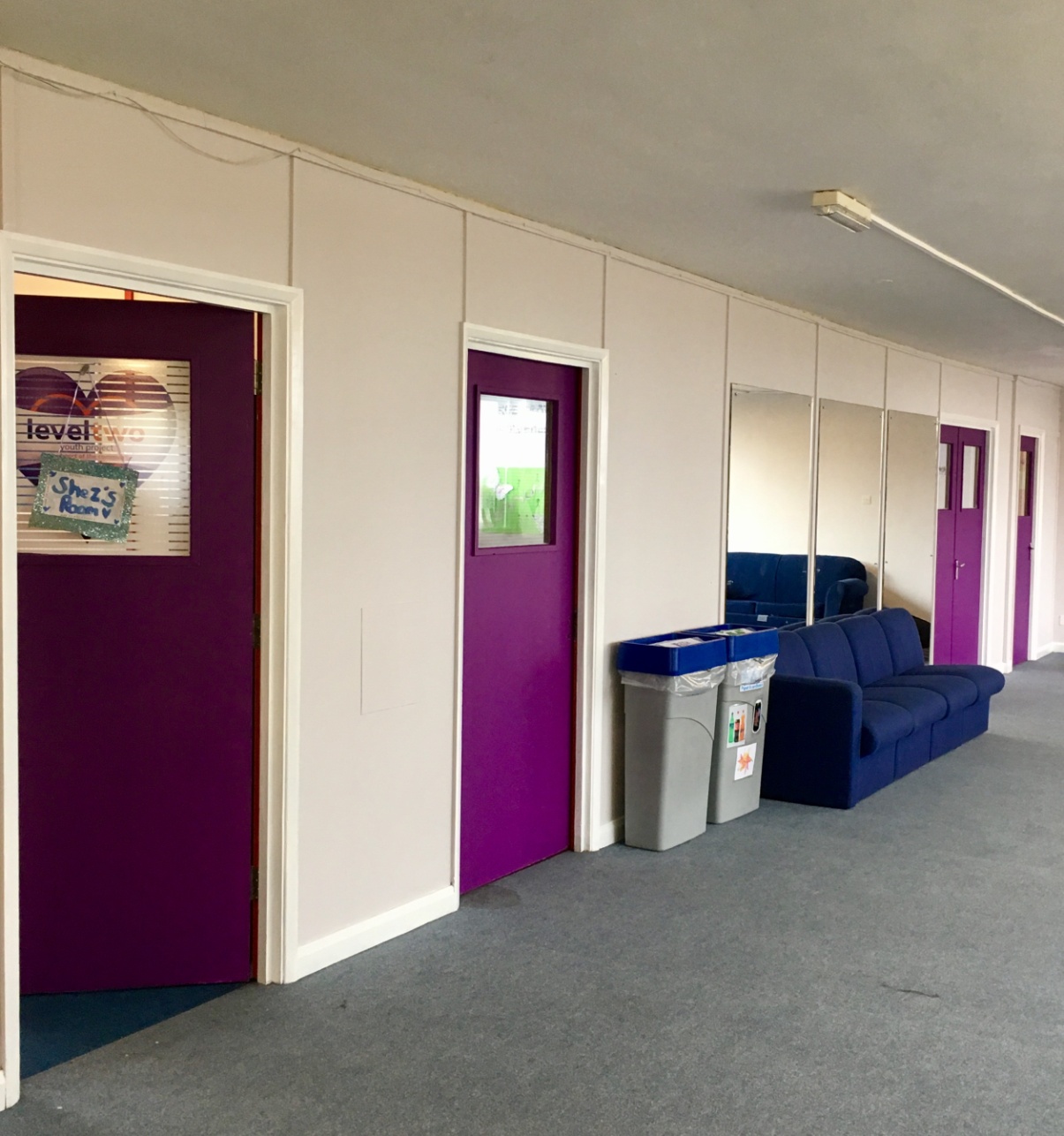 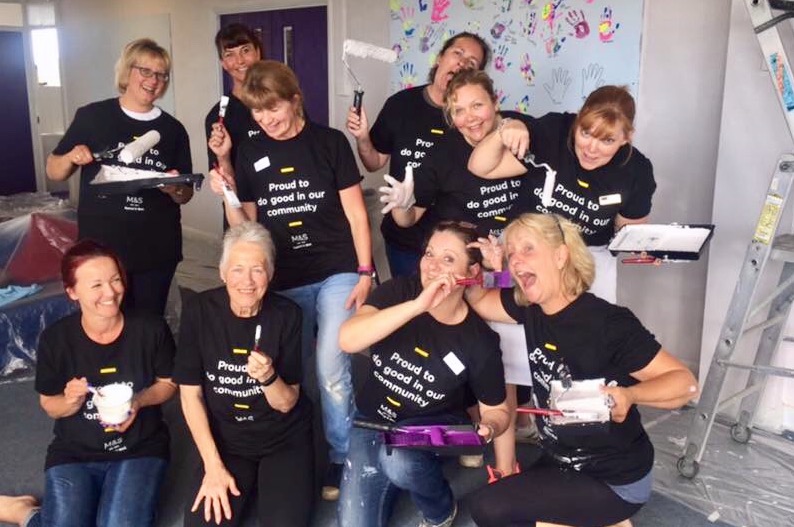 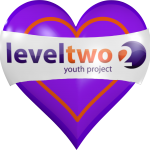 A massive thank you to everyone who helped on this project, it was a great day and we really achieved something.
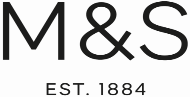